Start up ομάδα
Φτιάχνοντας μια ομάδα
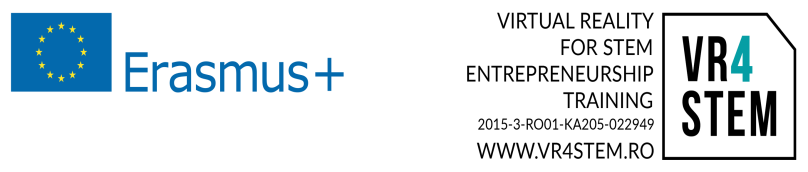 Όταν σκοπεύετε να προσλάβετε τους πρώτους υπαλλήλους σας, ίσως θα πρέπει να πραγματοποιήσετε κάποιες συνεντεύξεις
Αυτές οι ερωτήσεις ίσως σας βοήθησουν:
Πείτε μου για κάποιες εμπειρίες που είχατε στη ζωή σας που ήταν δύσκολες ή σας προβλημάτισαν
Γιατί ενδιαφέρεστε να δουλέψετε στην εταιρεία μας?
Πού φαντάζεστε τον εαυτό σας σε 5 χρόνια από τώρα?
Πείτε μου για τις αποτυχίες σας.
Γιατί θα πρέπει να σας προσλάβουμε?
2
Πώς να προσλάβετε ποιοτικό προσωπικό
Μπορείτε να επιλέξετε διάφορους τρόπους για να βρείτε το σωστό άτομο:
μέσω των υπαρχόντων μελών της ομάδας και των φίλων τους και των δικτύων παραπομπής
μέσω ανταγωνιστών
μέσω διαδικτυακών πυλών εργασίας ή μέσω κοινωνικών δικτύων όπως το Facebook ή το LinkedIn
Θα πρέπει επίσης να βρείτε CEO, CFO και COO. Θα πρέπει να προσέξετε σε αυτό το σημείο:
Θα είναι οι επικεφαλής της εταιρείας σας και όλα τα άλλα μέλη θα επικοινωνούν μαζί τους.
3
Δημιουργία συμβουλευτικής επιτροπής
Μία συμβουλευτική επιτροπή είναι ένας φορέας που παρέχει μη δεσμευτικές στρατηγικές συμβουλές στη διοίκηση μιας εταιρείας, ενός οργανισμού ή ενός ιδρύματος
Ο ανεπίσημος χαρακτήρας μιας συμβουλευτικής επιτροπής παρέχει μεγαλύτερη ευελιξία στη δομή και τη διαχείριση σε σύγκριση με το διοικητικό συμβούλιο
Σε αντίθεση με το Διοικητικό Συμβούλιο, η συμβουλευτική επιτροπή δεν έχει δικαιοδοσία να ψηφίζει επί εταιρικών θεμάτων ή να έχει νομικές ευθύνες
4
Δημιουργία συμβουλευτικής επιτροπής
Πολλές νέες ή μικρές επιχειρήσεις επιλέγουν να έχουν συμβουλευτικές επιτροπές για να επωφεληθούν από τις γνώσεις τους, χωρίς τη δαπάνη ή την επισημότητα του Διοικητικού Συμβουλίου
5
Ο ρόλος και οι ευθύνες των μελών της συμβουλευτικής επιτροπής
κατανόηση των τάσεων των επιχειρήσεων, της αγοράς και της βιομηχανίας
παρέχει "σοφές συμβουλές" σε θέματα που θέτουν οι ιδιοκτήτες / διευθυντές ή η διοίκηση
παρέχουν αμερόληπτες προτάσεις και ιδέες από μια τρίτη οπτική γωνία (που δεν εμπλέκεται στη λειτουργία της επιχείρησης)
ενθαρρύνουν και υποστηρίζουν την εξερεύνηση νέων επιχειρηματικών ιδεών
ενεργούν ως πόρος για στελέχη
6
Ο ρόλος και οι ευθύνες των μελών της συμβουλευτικής επιτροπής
παρέχει πλατφόρμα κοινωνικής δικτύωσης για τους διευθυντές και την εταιρεία
ενθαρρύνει την ανάπτυξη ενός πλαισίου διακυβέρνησης που να επιτρέπει τη βιώσιμη ανάπτυξη της εταιρείας
παρακολουθεί την απόδοση των επιχειρήσεων
επιβάλλουν προκλήσεις στους διευθυντές και τη διοίκηση που θα μπορούσαν να βελτιώσουν την επιχείρηση
7
Συμβουλευτική υπηρεσία
Η start up επιχείρηση χρειάζεται συμβουλευτική υπηρεσία για να την καθοδηγήσει κατά τη δημιουργία της επιχείρησης
8
Συμβουλευτική υπηρεσία
Η Start-up Συμβουλευτική υπηρεσία μπορεί να παρέχει καθοδήγηση στους παρακάτω τομείς:
δομή
Τρόπους για να φτιάξεις μια επιχείρηση
σχεδιασμός και ανάπτυξη επιχειρηματικού σχεδίου
οικονομικές προβλέψεις και συμβολή στο σχεδιασμό ενός κατάλληλου επιχειρηματικού μοντέλου και καθοδήγηση επιχειρηματικών αποφάσεων σε όλα τα επίπεδα του οργανισμού[1]
Στρατηγική μάρκετινγκ
Τραπεζικά και οικονομικά – οι start-up επιχειρήσεις μπορεί να μην έχουν τις γνώσεις για τη δημιουργία τραπεζικών και χρηματοοικονομικών υπηρεσιών, οι συμβουλευτικές υπηρεσίες μπορούν να τους καθοδηγήσουν σε αυτόν τον τομέα
την πρόσληψη και / ή τη συμμετοχή - συμβολή στην πρόσληψη μελών της συμβουλευτικής επιτροπής χρησιμοποιώντας το υπάρχον δίκτυο τους με επαγγελματίες
9
Additional reading
Hansen F. The Role of Forecasting in Financial Planning | Corporate Finance content from Business Finance [Internet]. Businessfinancemag.com. 2014 [cited 27 October 2014]. Available from: http://businessfinancemag.com/corporate-finance/role-forecasting-financial-planning 
Chief Executive Officer - CEO Definition | Investopedia http://www.investopedia.com/terms/c/ceo.asp#ixzz4O7UjTR8G
Chief Financial Officer - CFO Definition | Investopedia http://www.investopedia.com/terms/c/cfo.asp#ixzz4O7VZDNNk
Chief Operating Officer - COO Definition | Investopedia http://www.investopedia.com/terms/c/coo.asp#ixzz4O7W1AwPz 
http://startupguide.com/entrepreneurship/build-your-team/
https://www.sitepoint.com/how-to-build-a-startup-advisory-board/ 
https://en.wikipedia.org/wiki/Advisory_board
Hansen F. The Role of Forecasting in Financial Planning | Corporate Finance content from Business Finance [Internet]. Businessfinancemag.com. 2014 [cited 27 October 2014]. Available from: http://businessfinancemag.com/corporate-finance/role-forecasting-financial-planning 
https://www.sitepoint.com/how-to-build-a-startup-advisory-board/
10